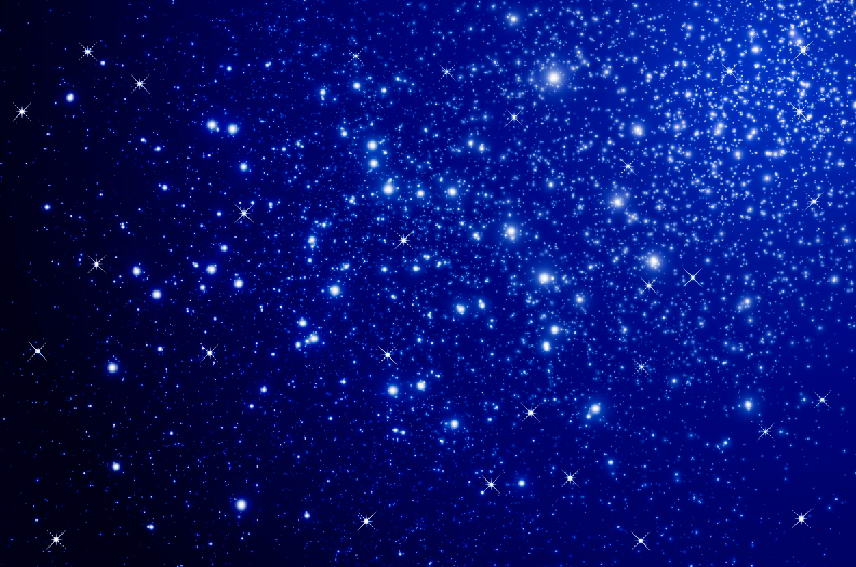 Дню космонавтики
посвящается
космос
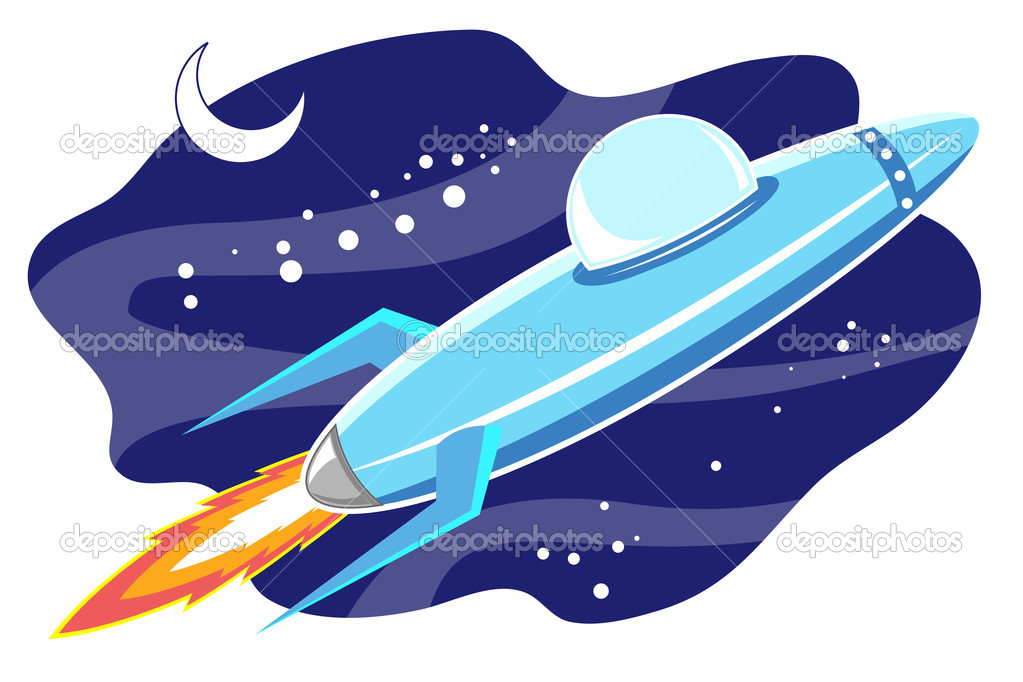 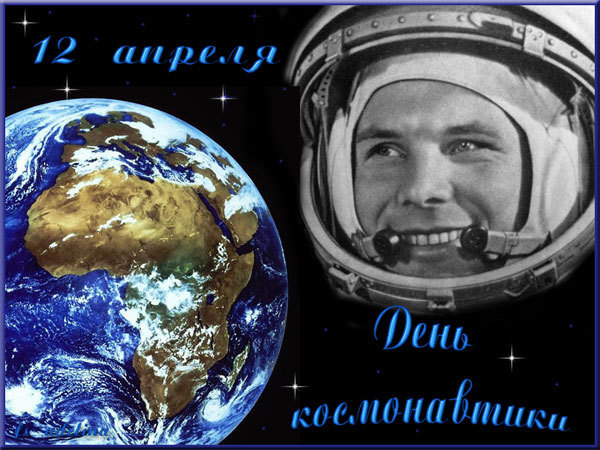 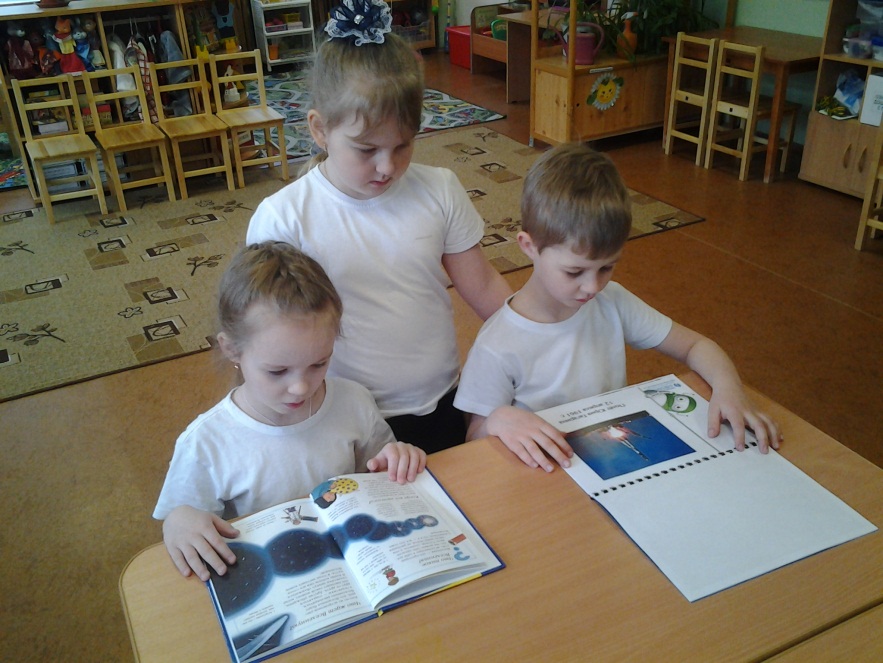 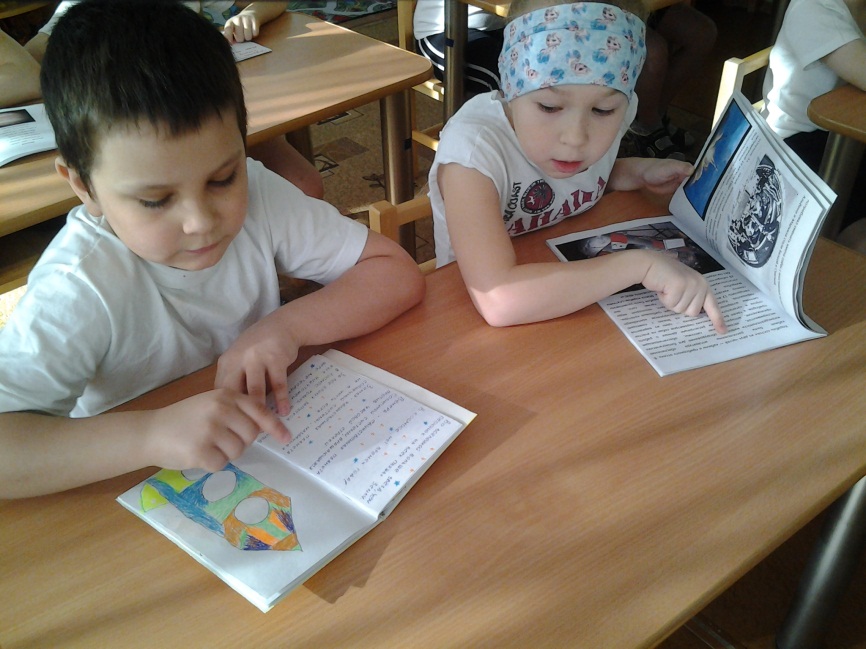 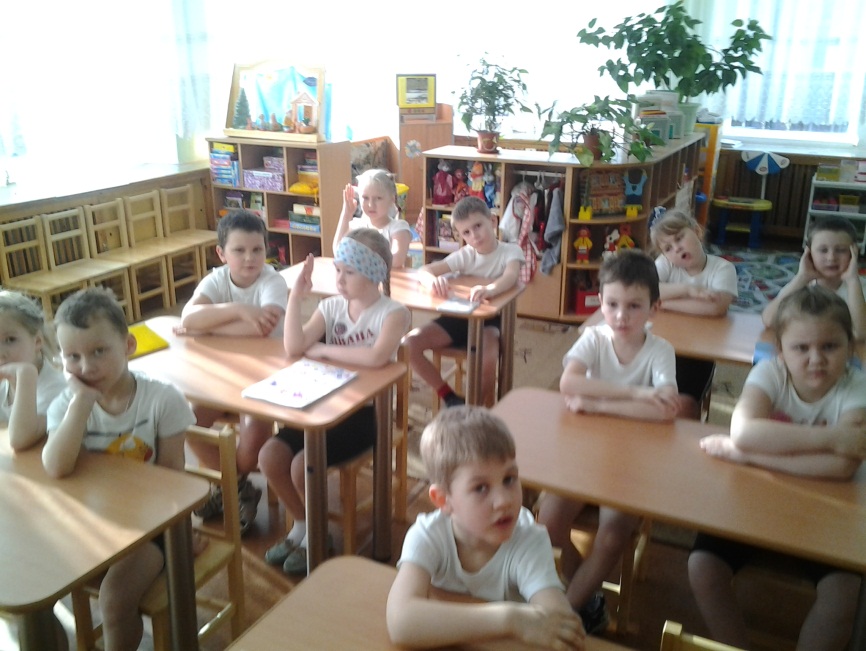 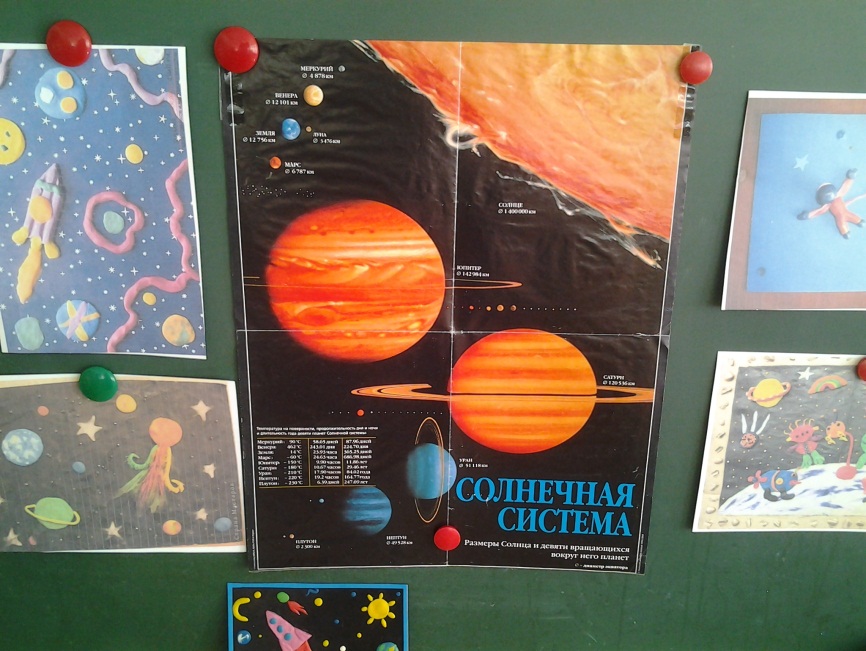 Знакомство с космосом: рассматривали иллюстрации, читали книги о космосе, беседовали о прочитанном, смотрели  видео о Ю. А. Гагарине, слушали музыку.
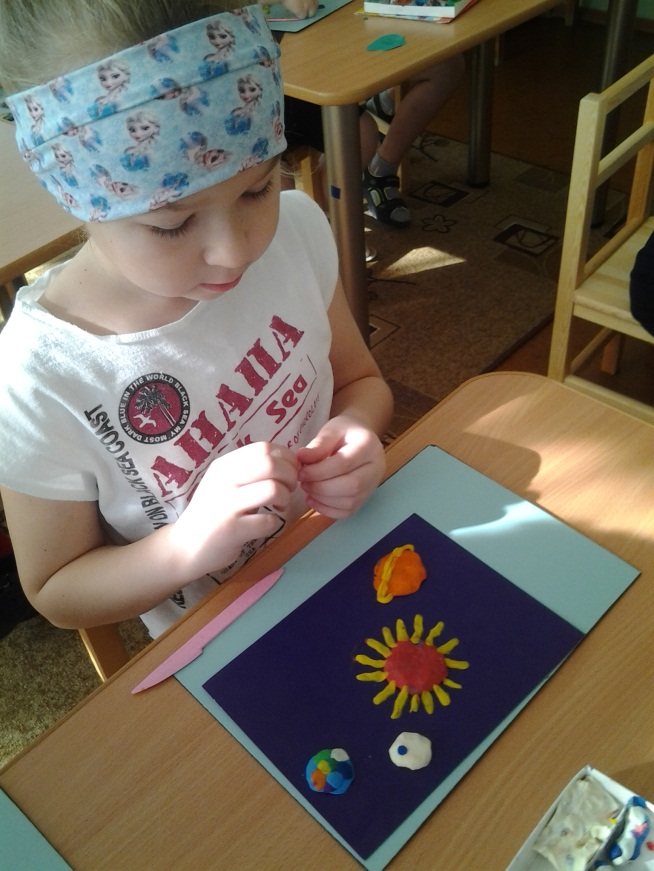 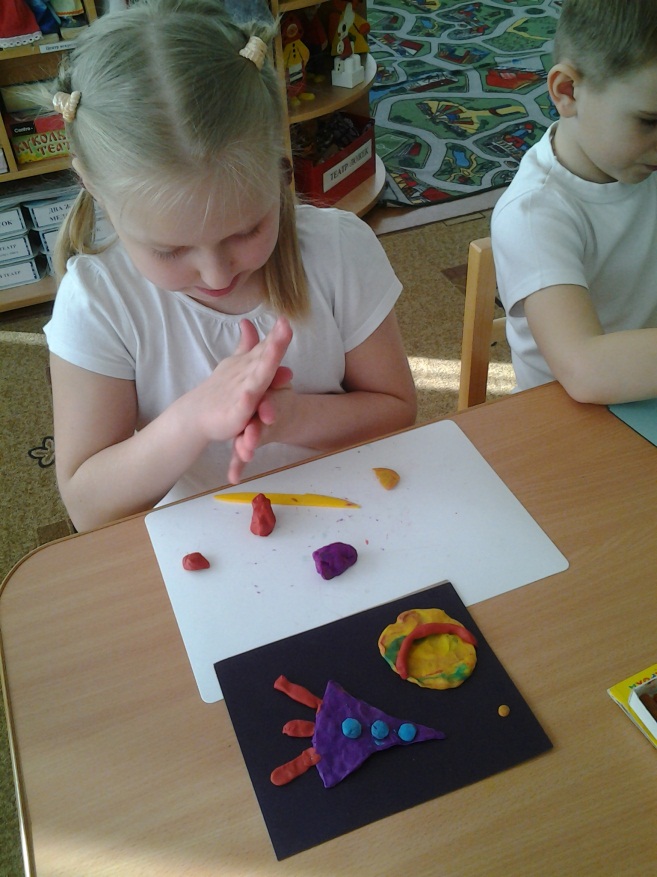 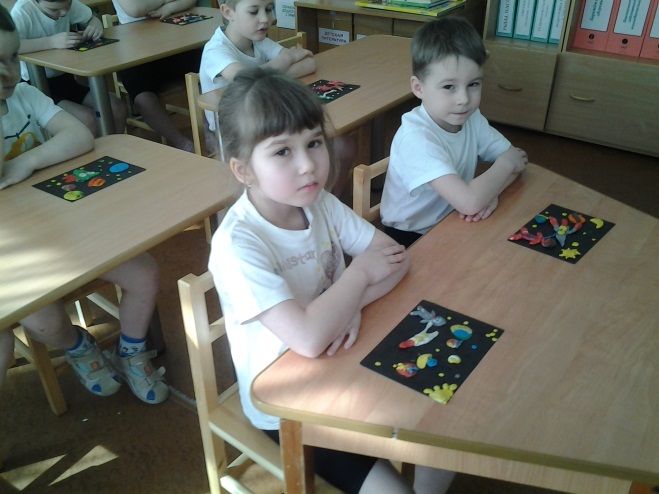 Лепка: 
«В далёком космосе»
«Весёлые инопланетяне»
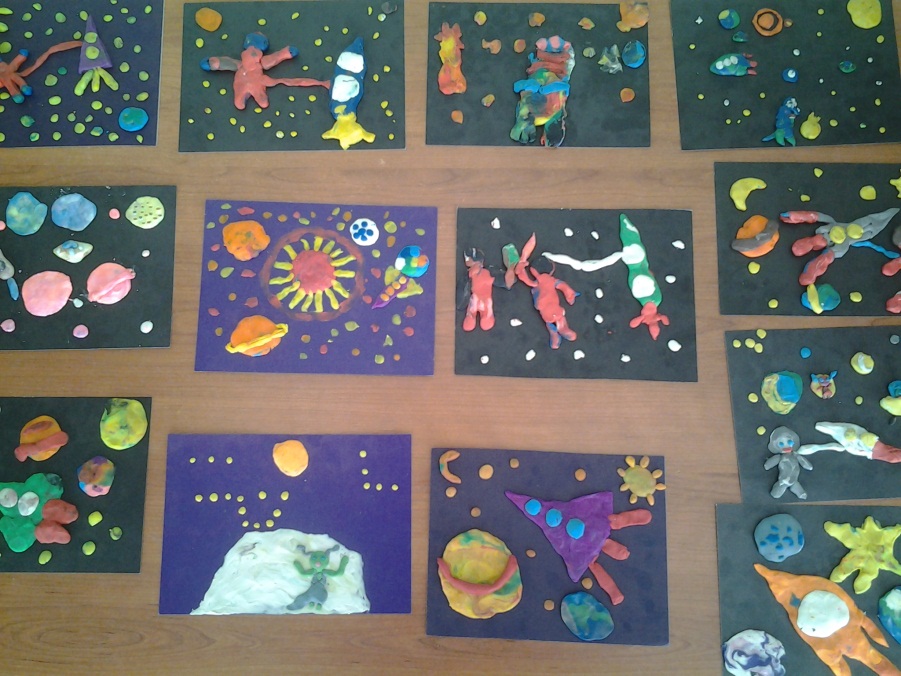 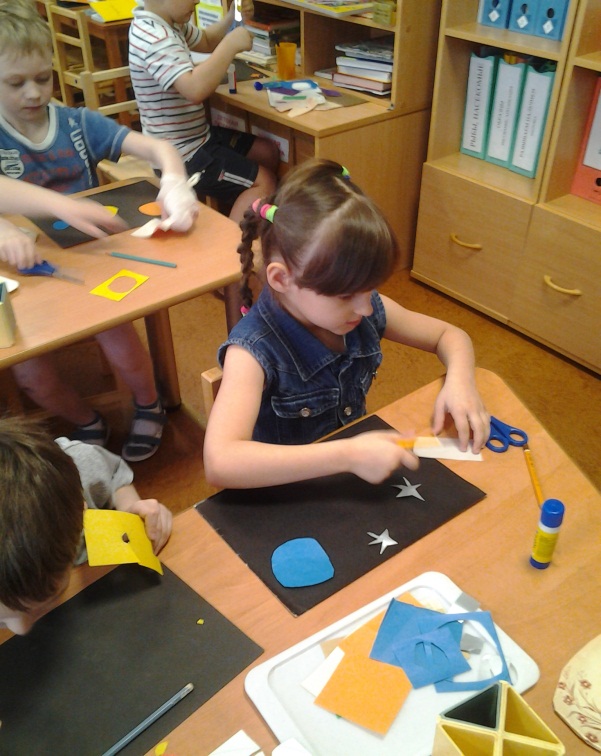 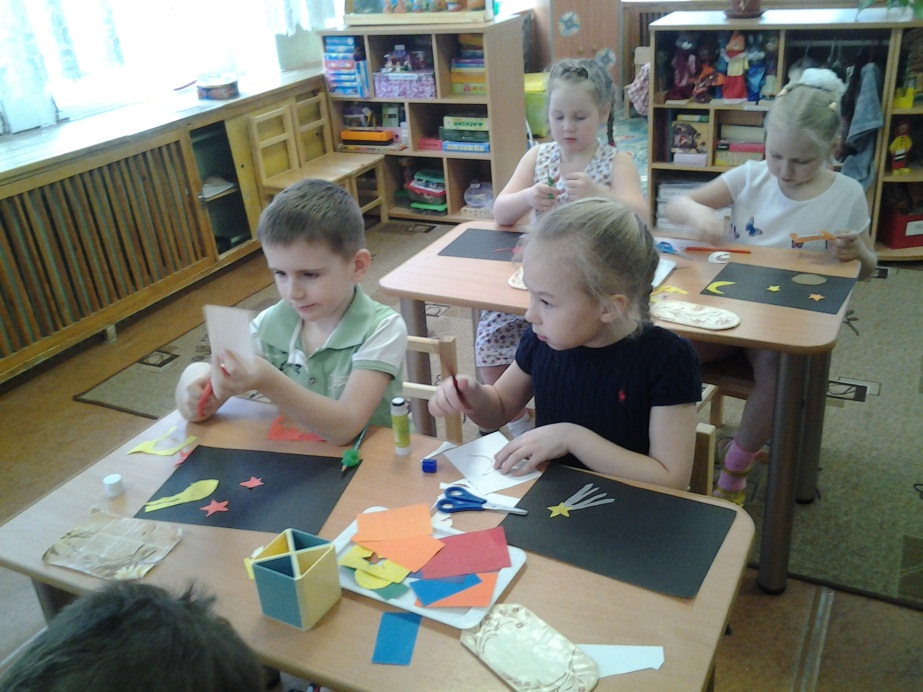 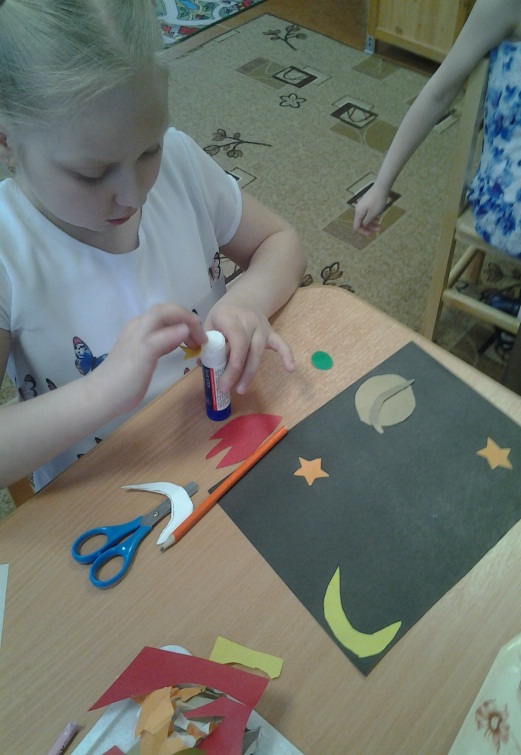 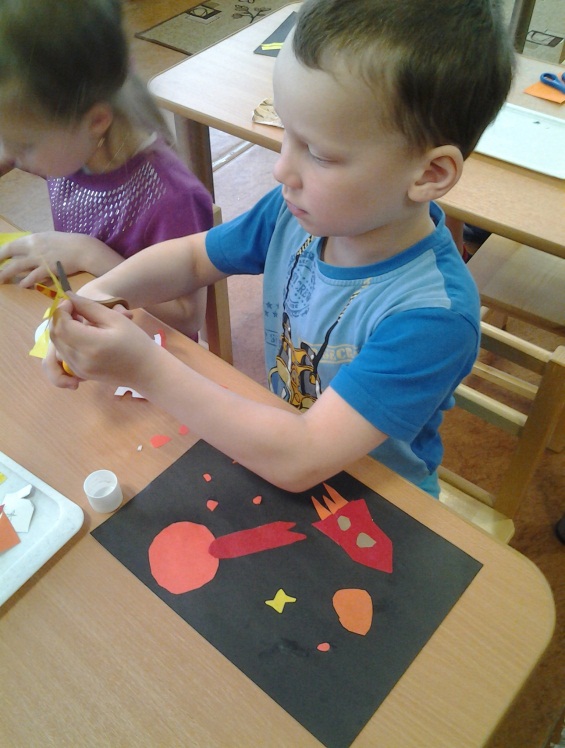 Аппликация
«Звёзды и кометы»
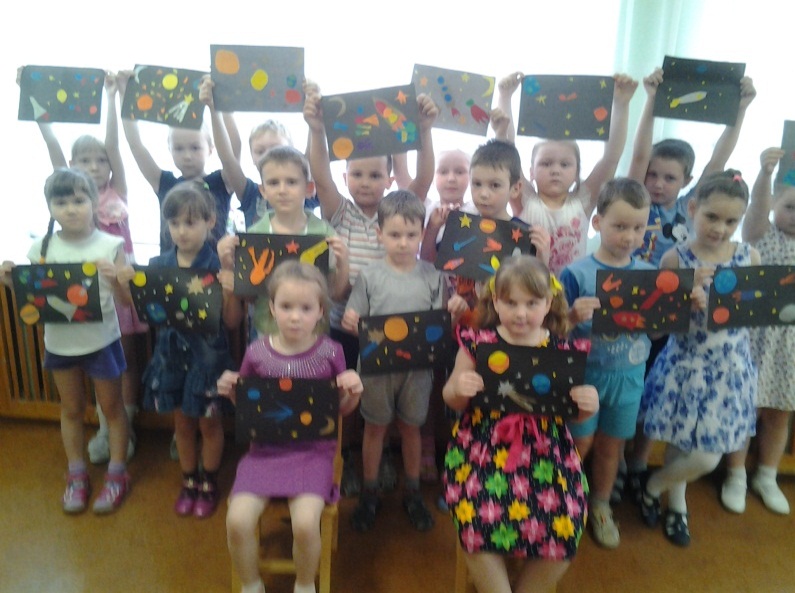 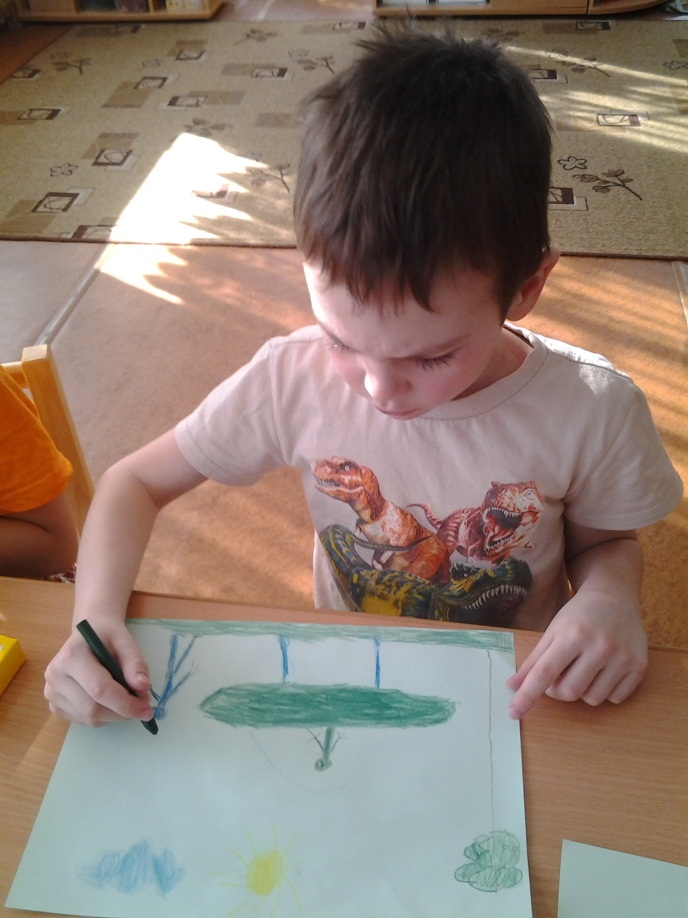 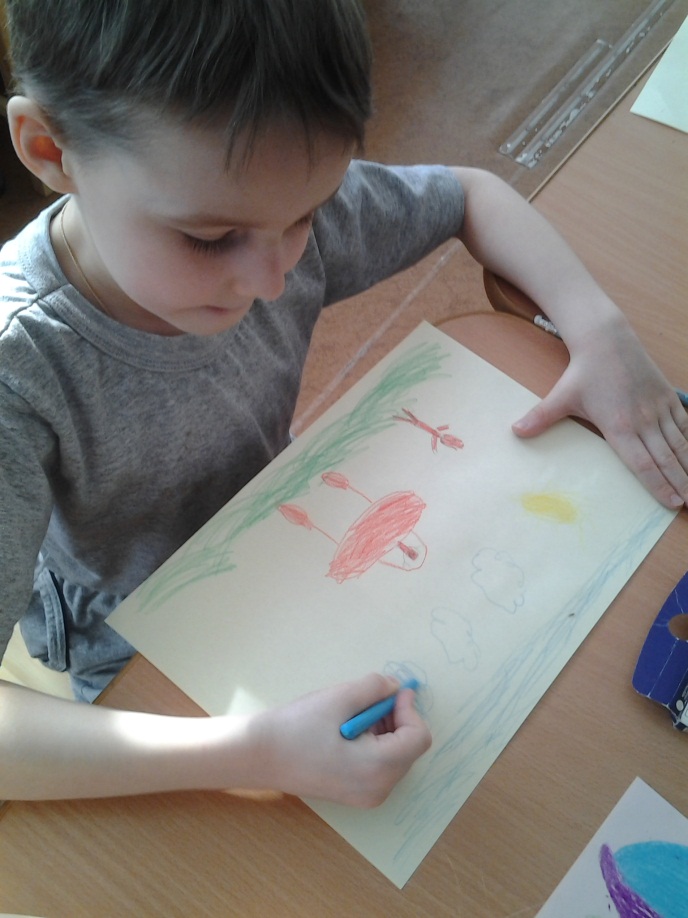 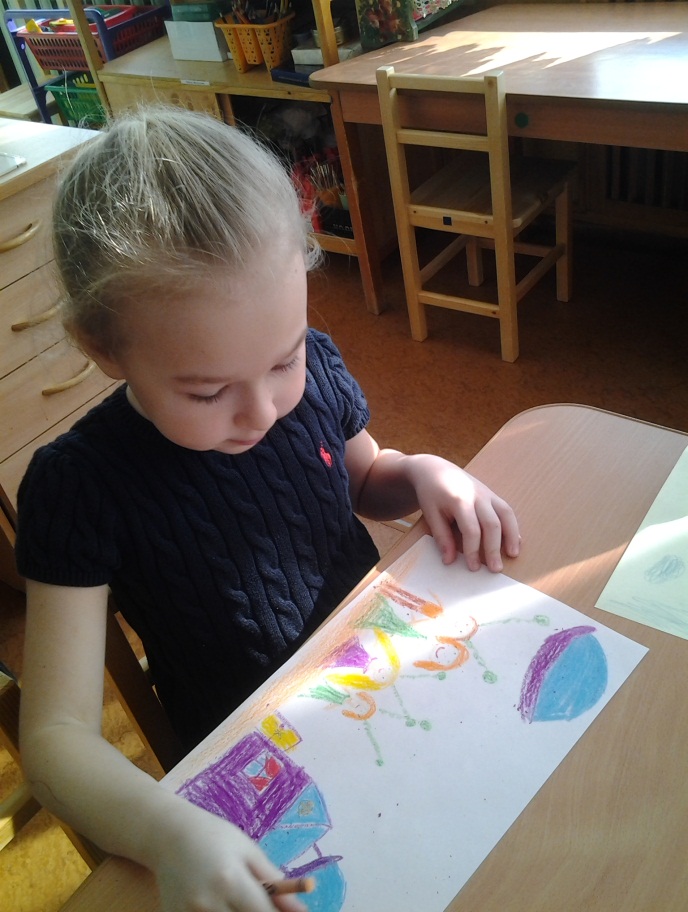 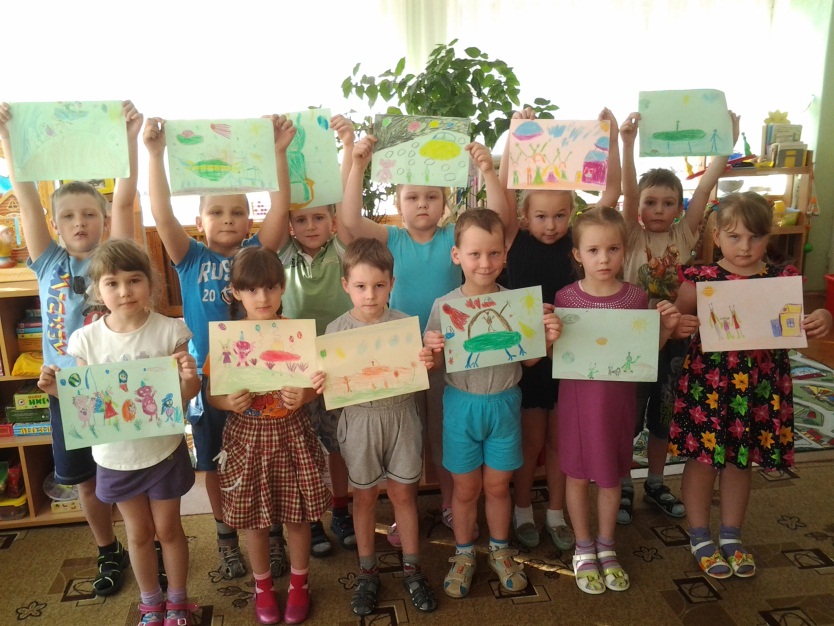 Рисование
«Жители неизвестной планеты»
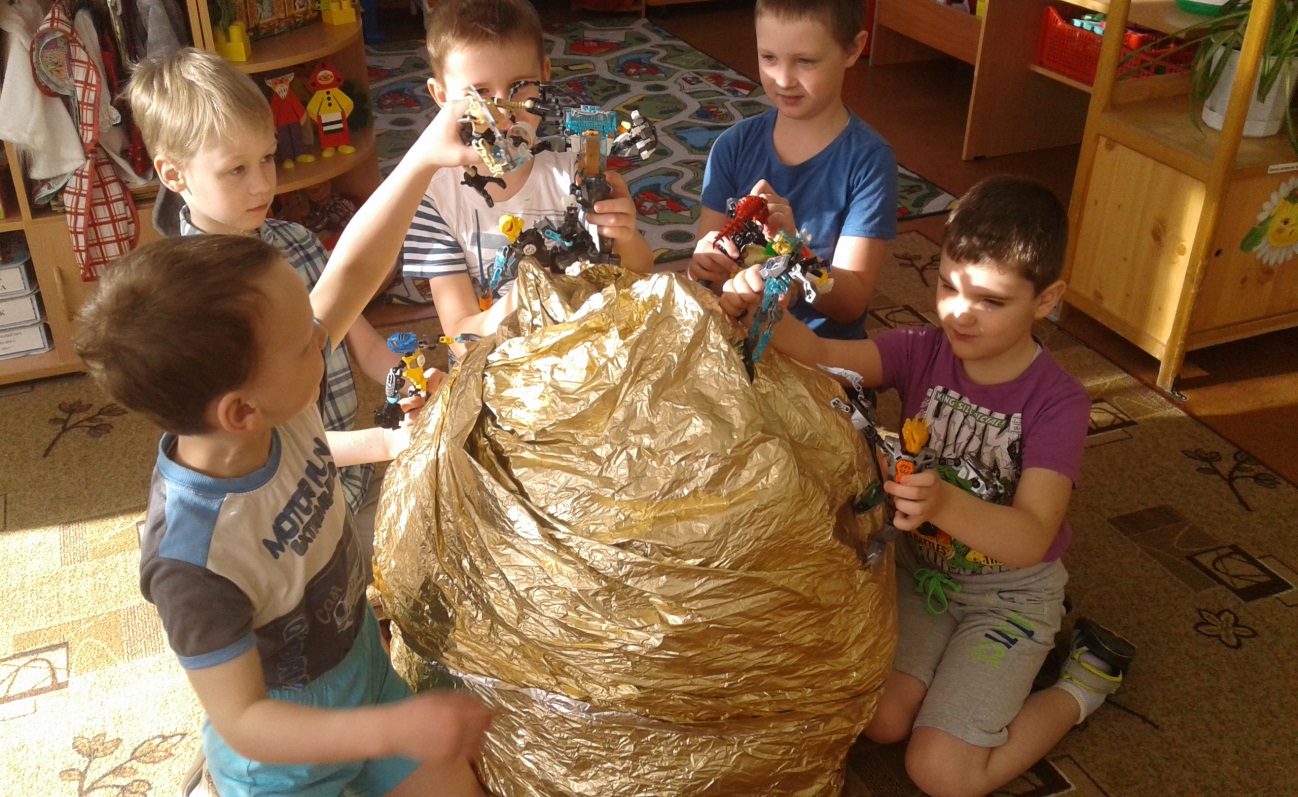 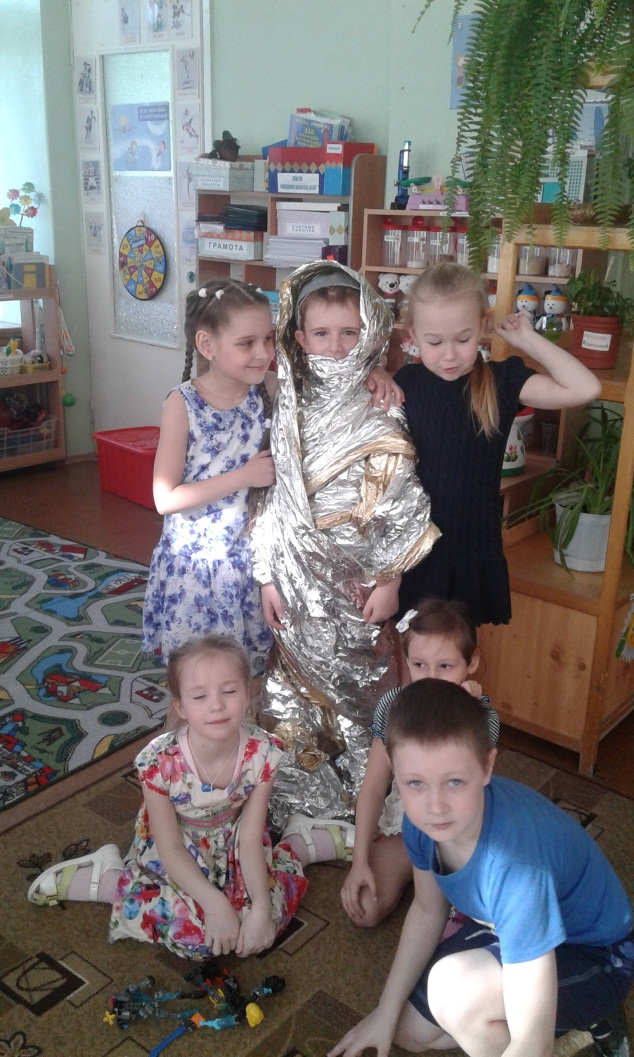 Сюжетно-ролевая игра
 «Полёт на Луну»
«Планета роботов»
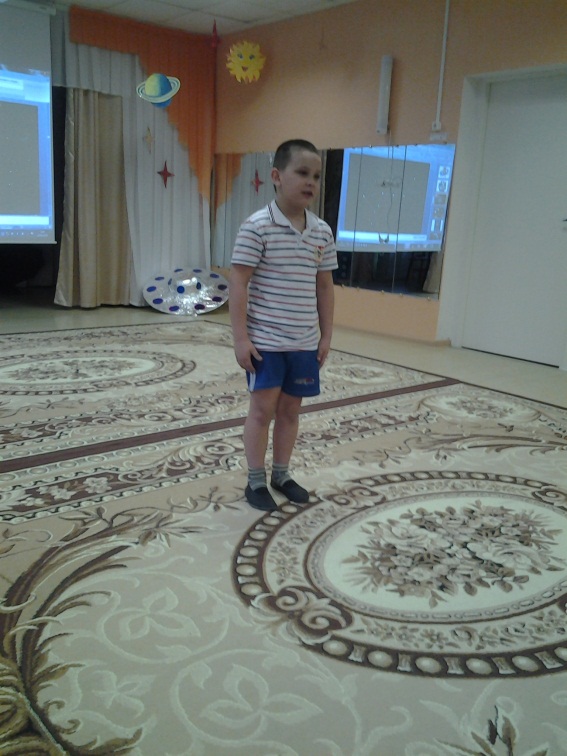 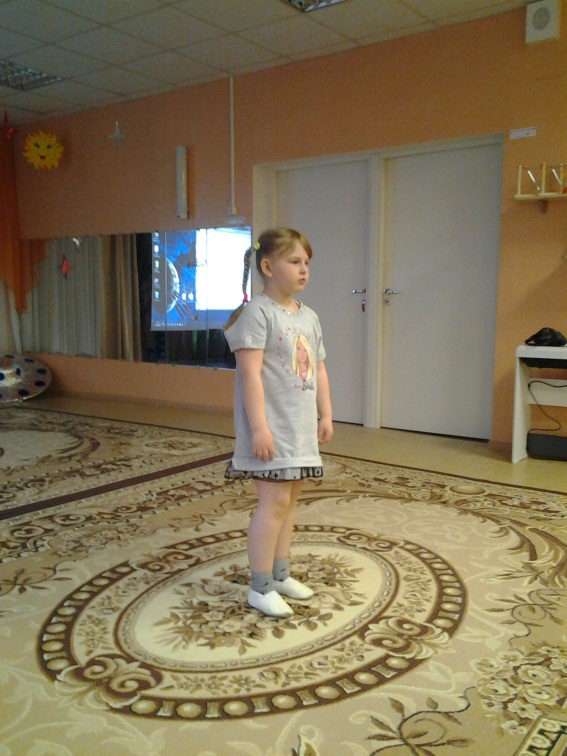 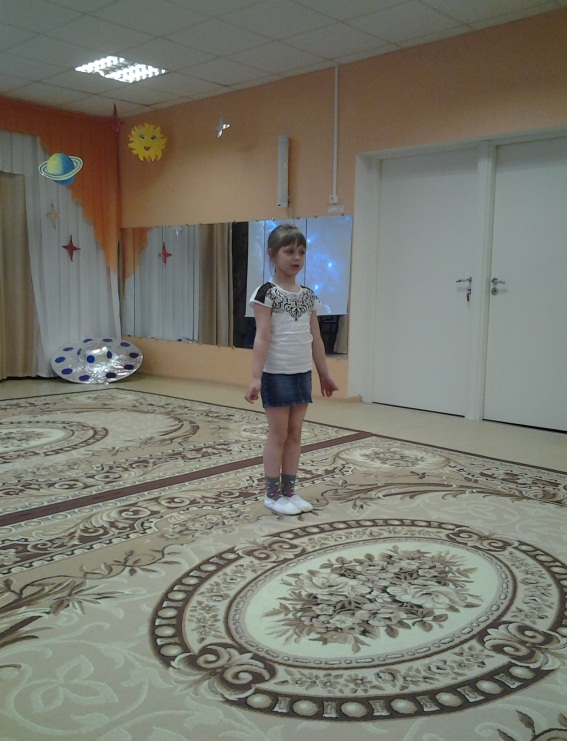 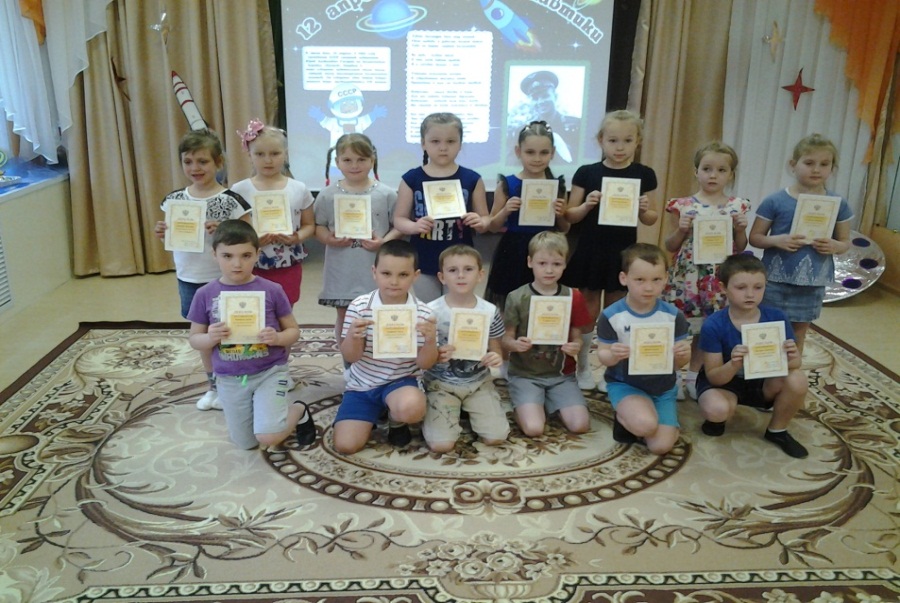 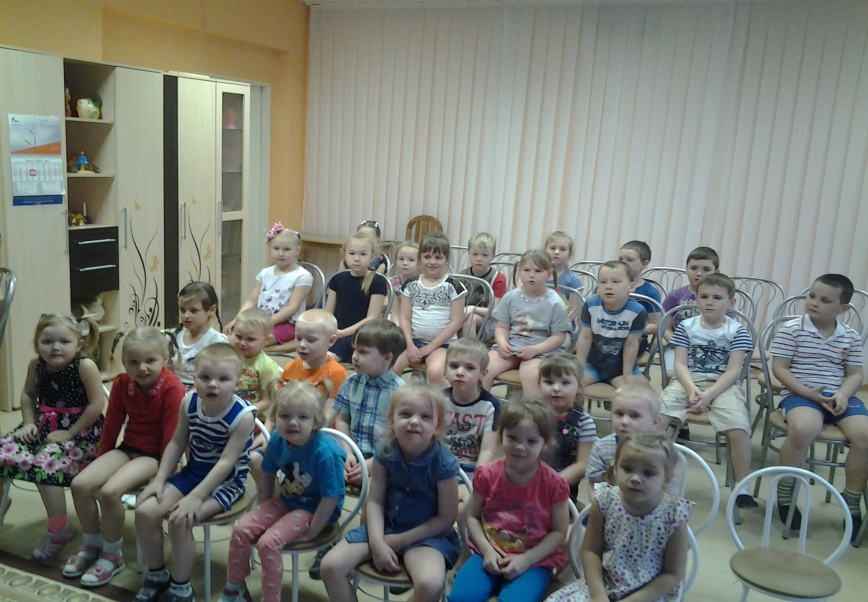 Конкурс  чтецов стихов о космосе
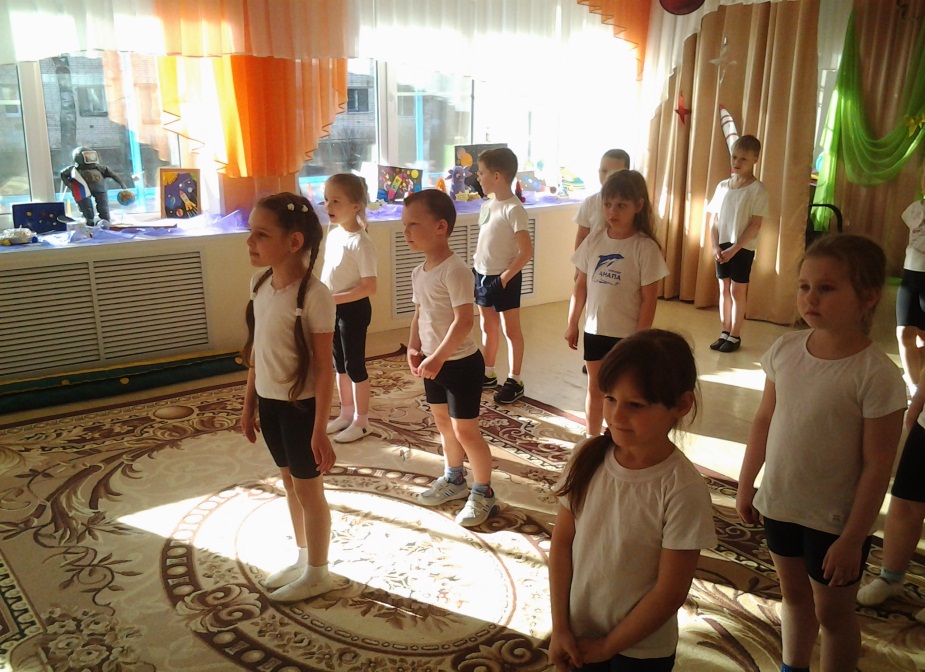 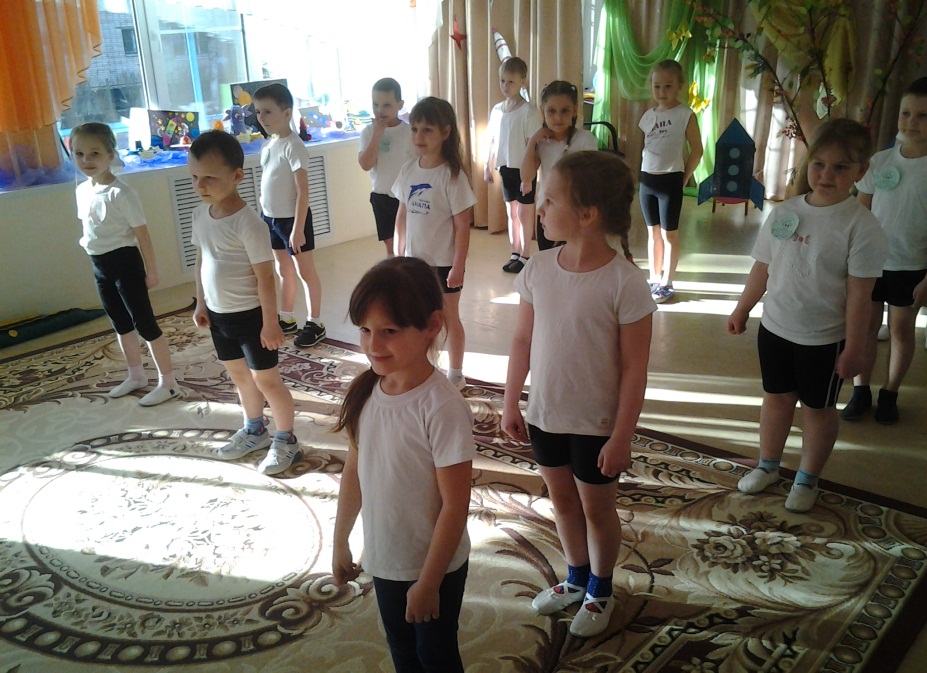 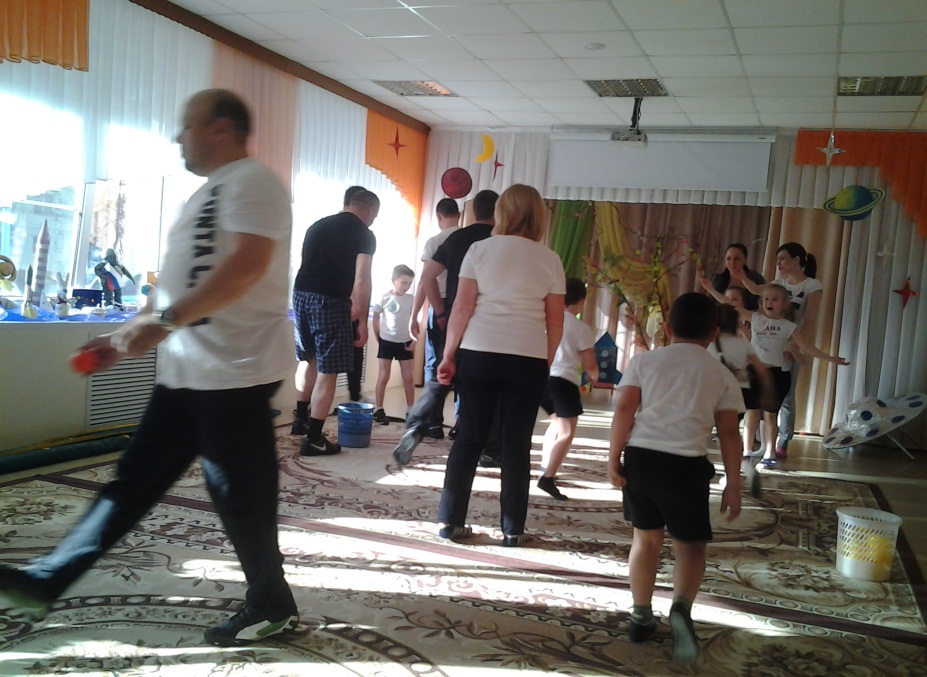 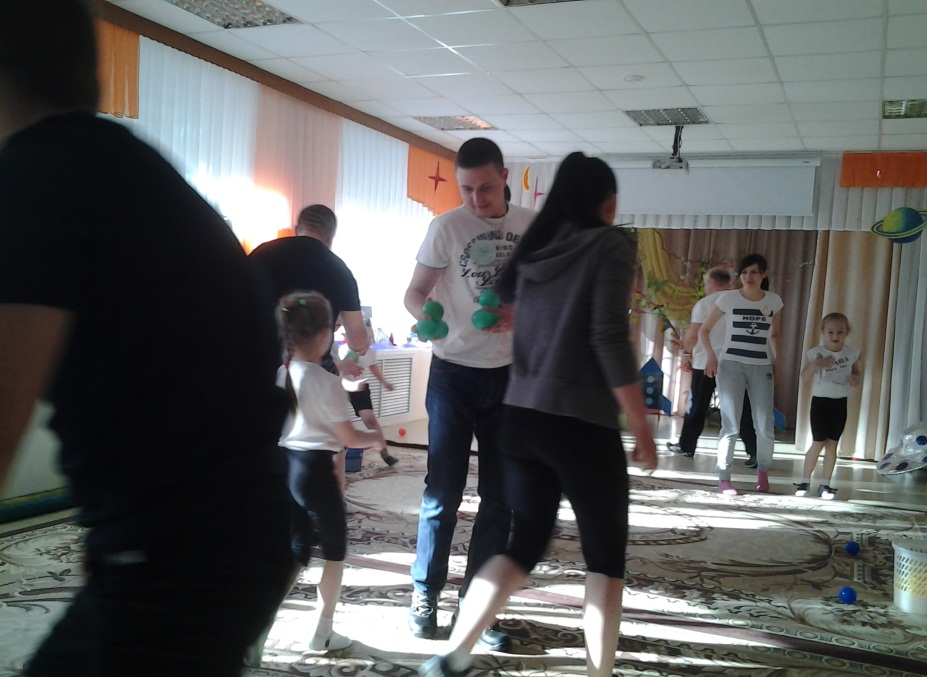 Спортивное развлечение  с участием родителей
«Большое космическое путешествие»
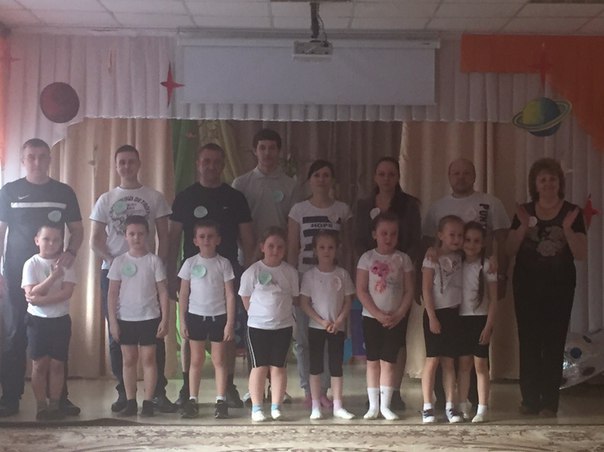 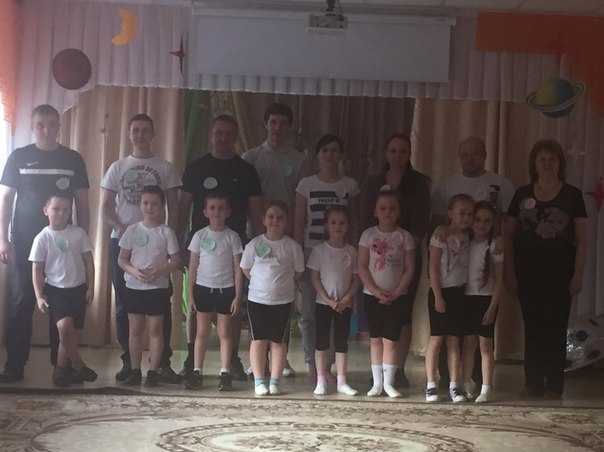 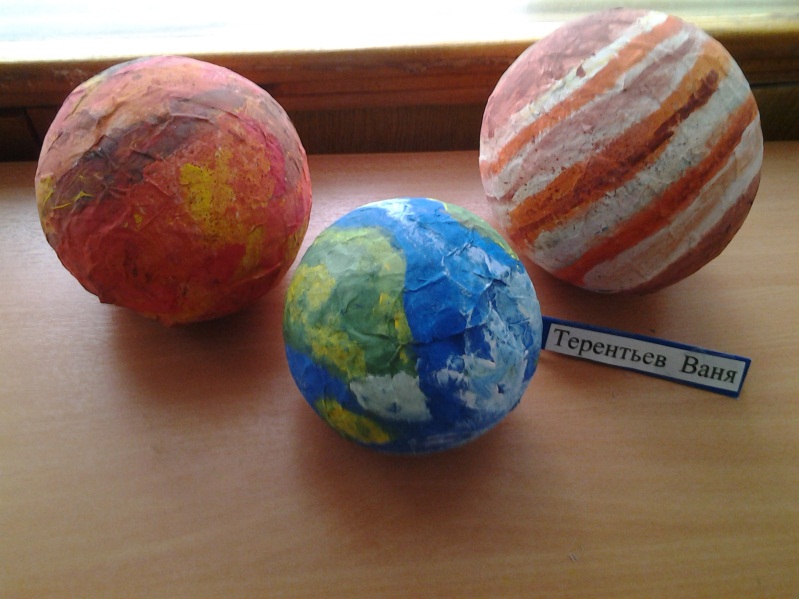 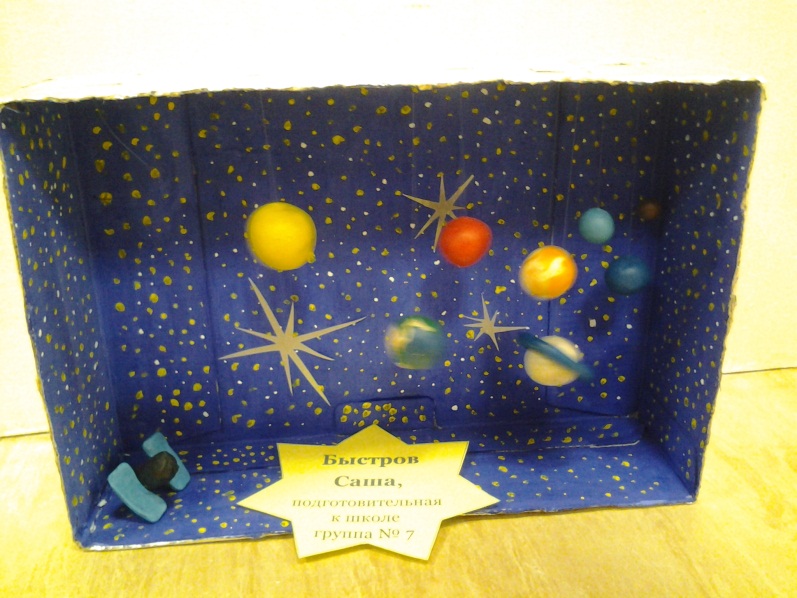 Совместные работы детей и родителей
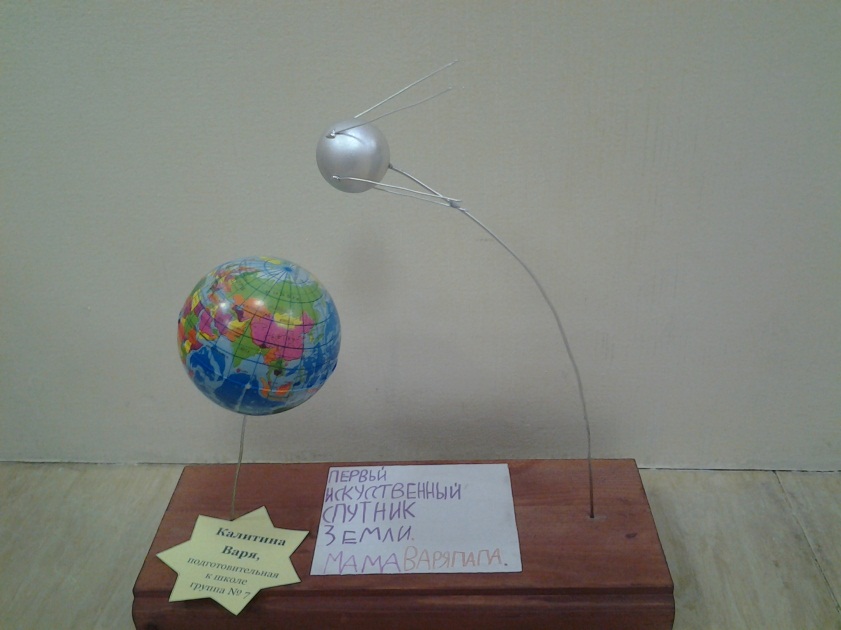 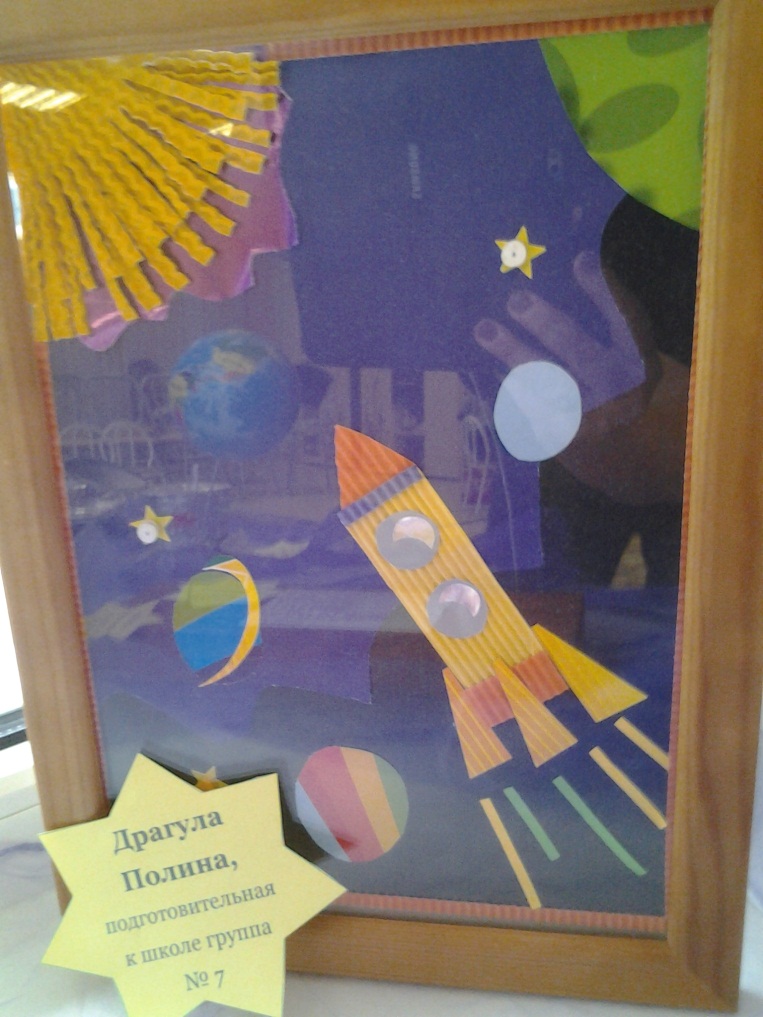 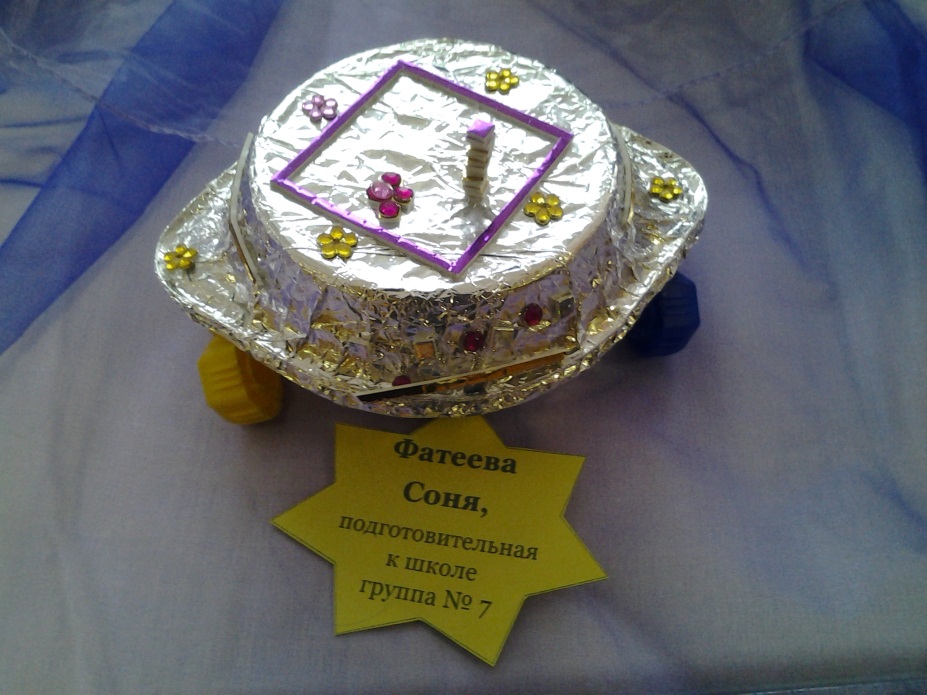 КОСМОС

ГЛАЗМИДЕТЕЙ
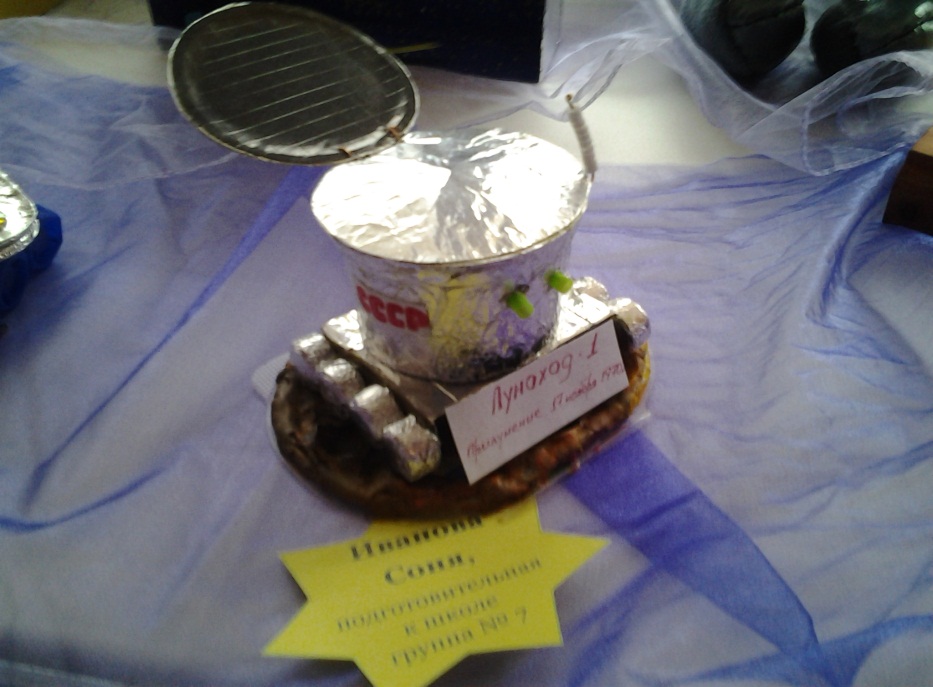 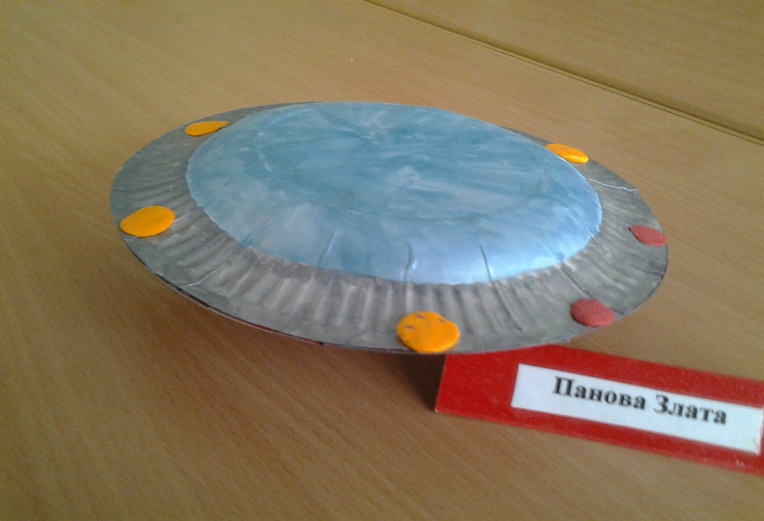 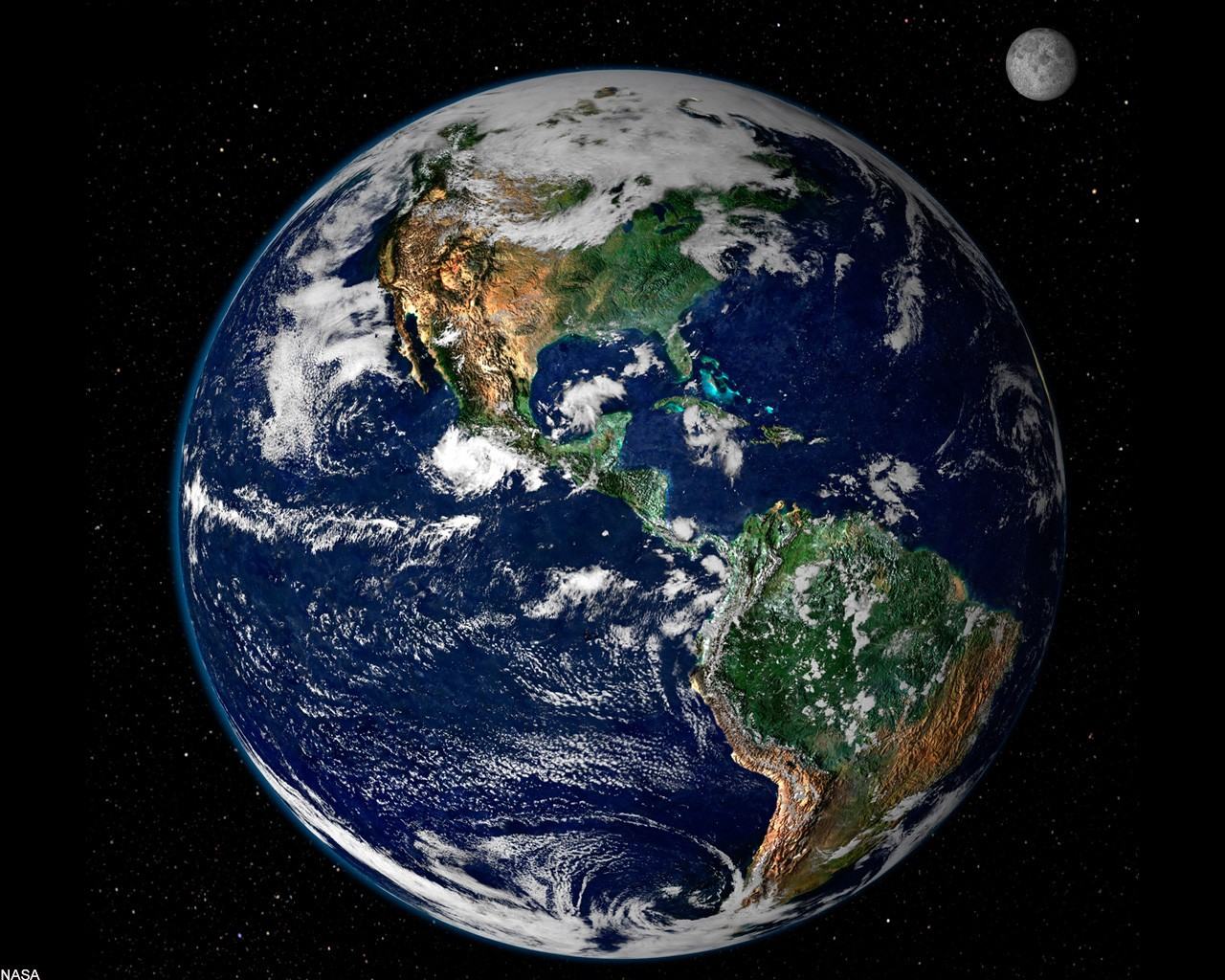